Afropéen [adj.] :qualifie le fait d'être noir et né en EuropeDécryptage d'un terme qui apparaît ou ressurgit dans le débat public.Aujourd'hui, le concept émergent d'afropéanité.
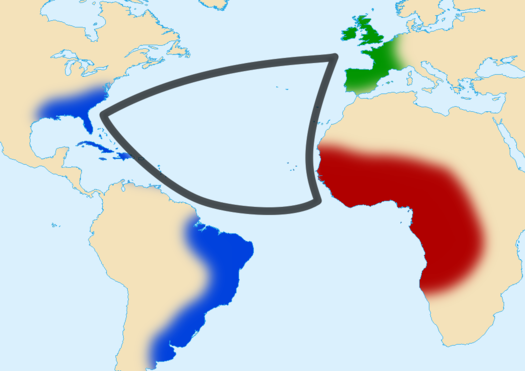 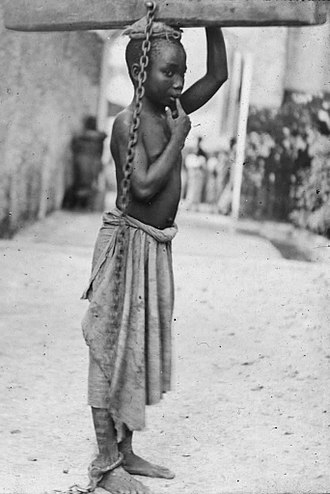 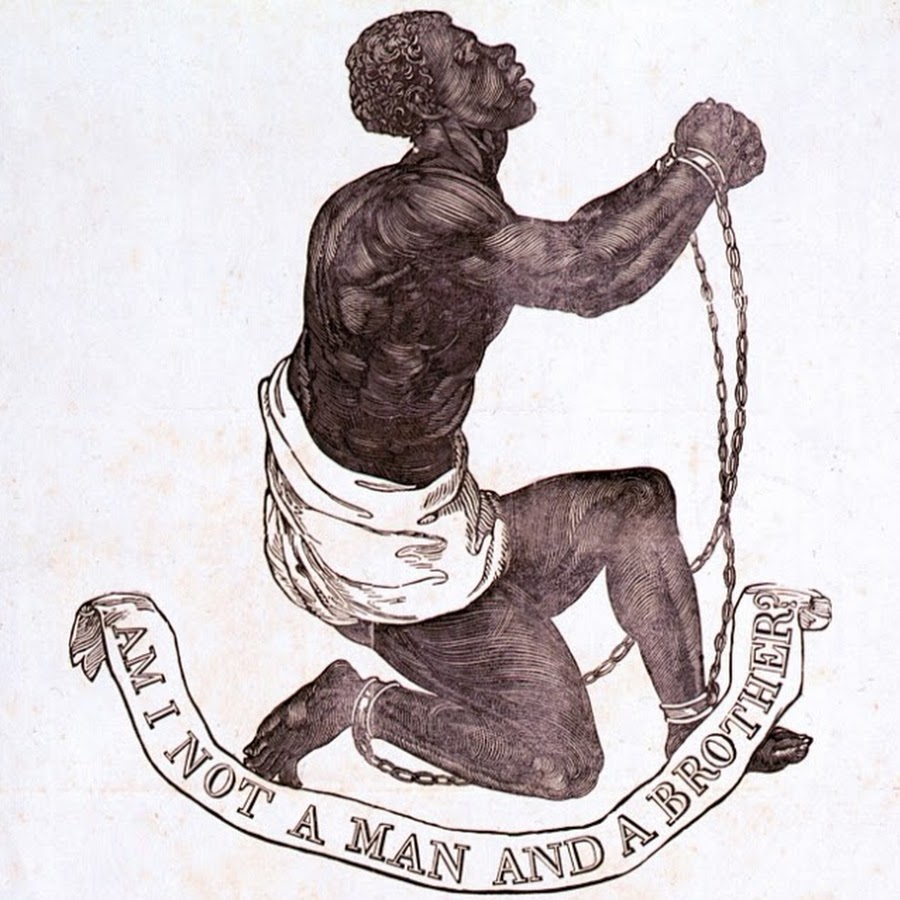 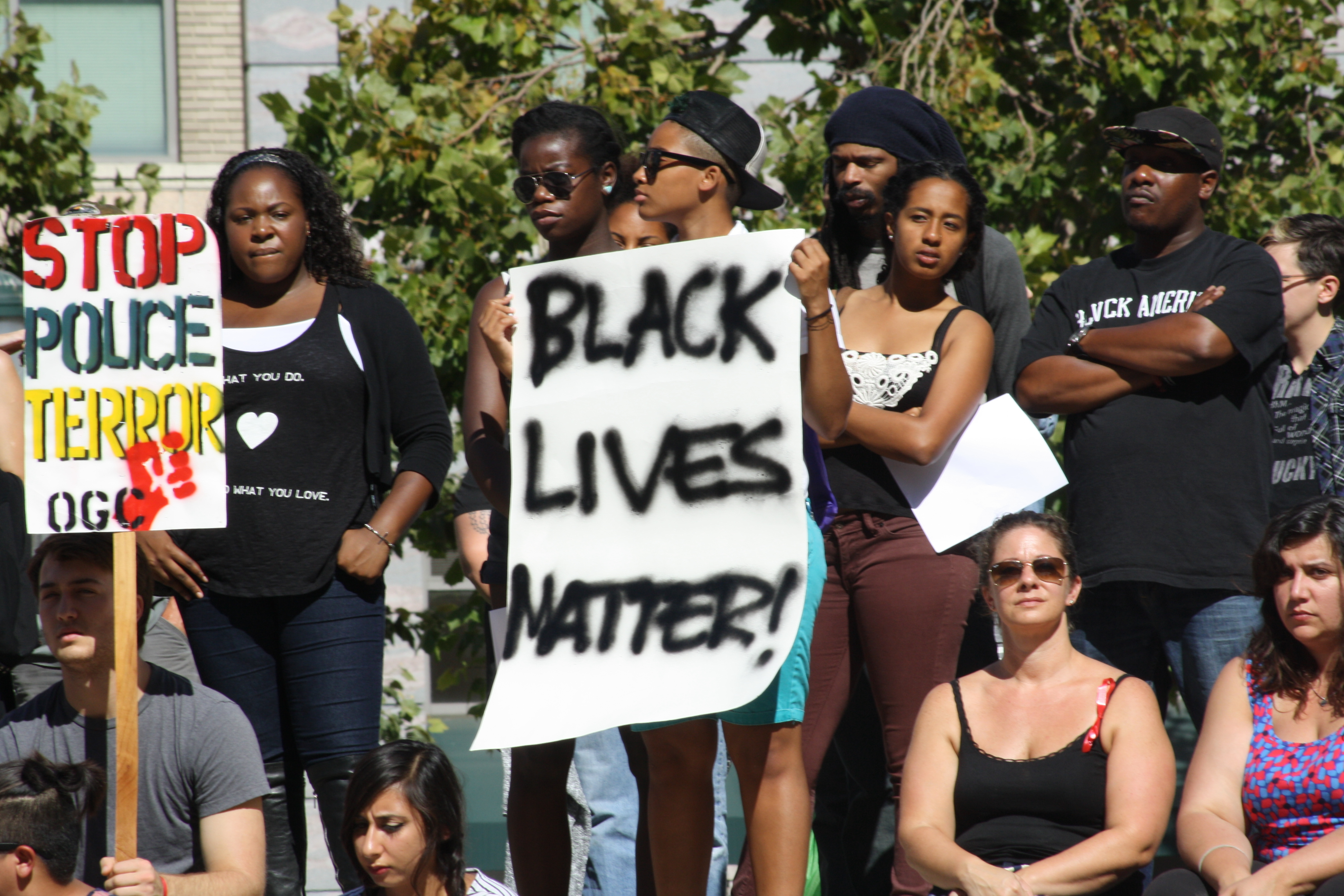 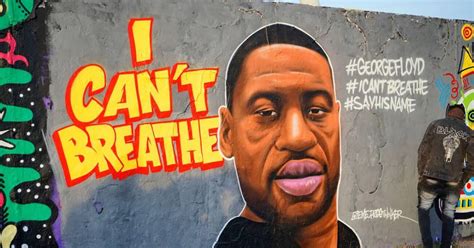 Galates 3:26-2  Segond 2126 Vous êtes tous fils de Dieu par la foi en Jésus-Christ; 27 en effet, vous tous qui avez été baptisés en Christ, vous vous êtes revêtus de Christ.28 Il n'y a plus ni Juif ni non-Juif, il n'y a plus ni esclave ni libre, il n'y a plus ni homme ni femme, (ni noir ni blanc) car vous êtes tous un en Jésus-Christ.